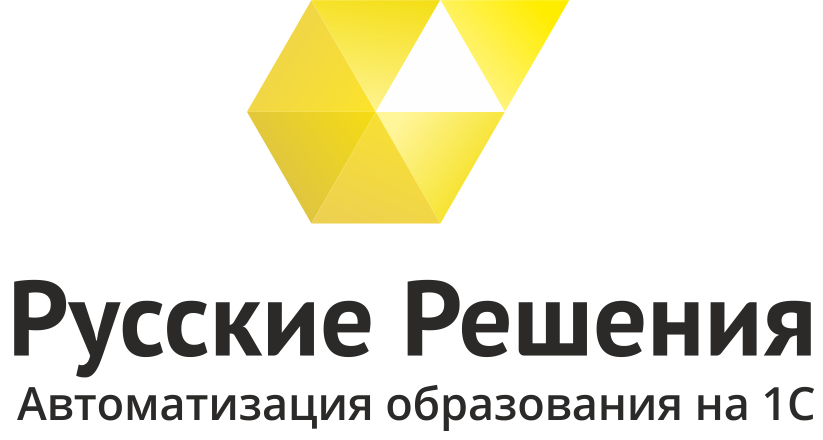 Мастер-класс
Печать дипломов в «1С:Колледж» по требованиям 2024 года
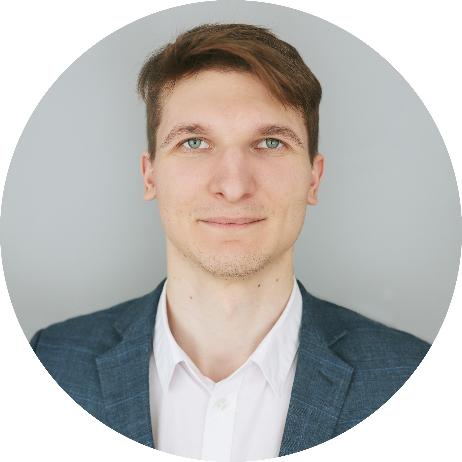 Денисенко Валерий Владиславович 
Руководитель проектовЦКО «Русские Решения»
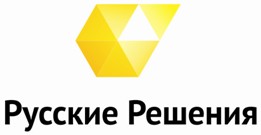 СПАСИБО ЗА ВНИМАНИЕ!
Контакты
welcome@ruresh.ru    
8-800-551-00-24 
https://vk.com/ruresh